Kuznets Curve
Demo: The graph can be broken down into three stages. What are these stages? 
Describe each stage.
The Kuznets curve
The Kuznets curve is a graph representing Simon Kuznets (economist) theory. It was originally developed to show how inequality in a country changes over time.
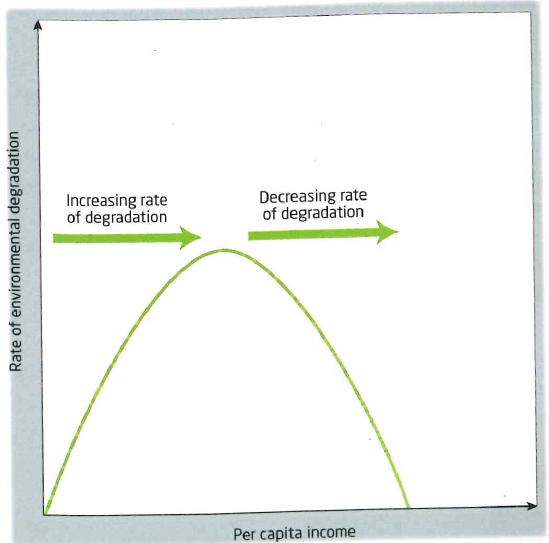 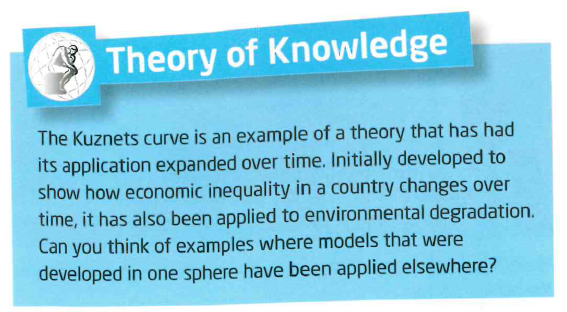 Writing Frame: 
Stage 1
 


Stage 2
 


Stage 3
Early stages of industrialisation the focus is on economic development with little concern for the environment. Pollution increases rapidly
After a certain standard of living is reached and pollution is at its highest, attitudes to pollution change and there is now a general desire to tackle the problem.
With increasing environmental investment, pollution levels fall.
Kuznets Curve
Demo: What links can be made with the rest of the course/ topic areas/ other theories?
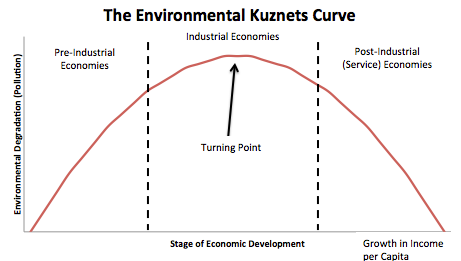 Health Effects
Demo: What health effects might there be as of pollution.
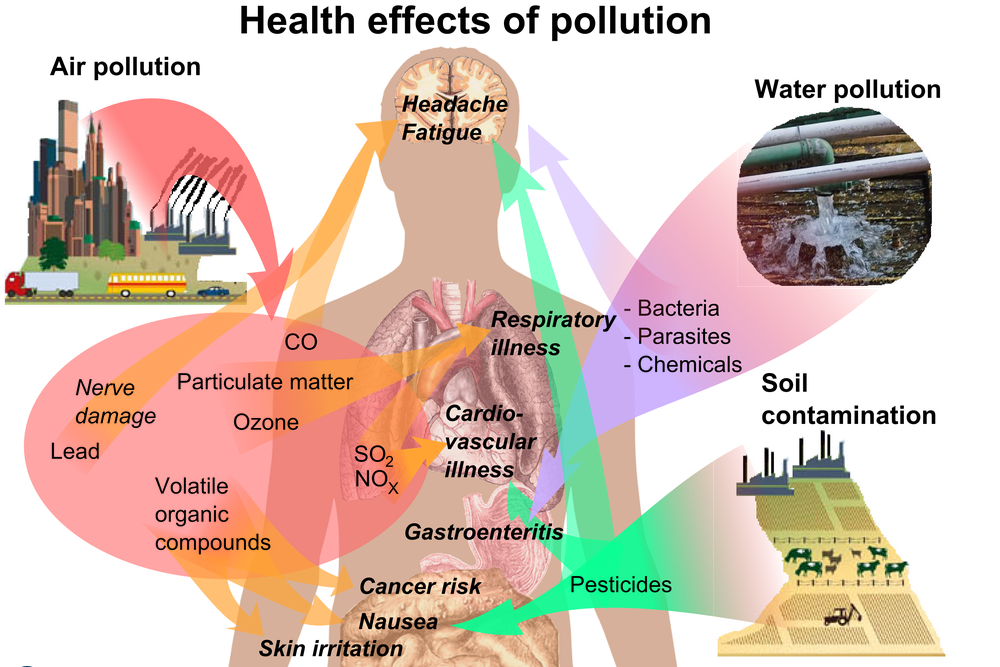 Case Study China
Plenary: Use the Video and your information sheets to fill in your Case study sheet.
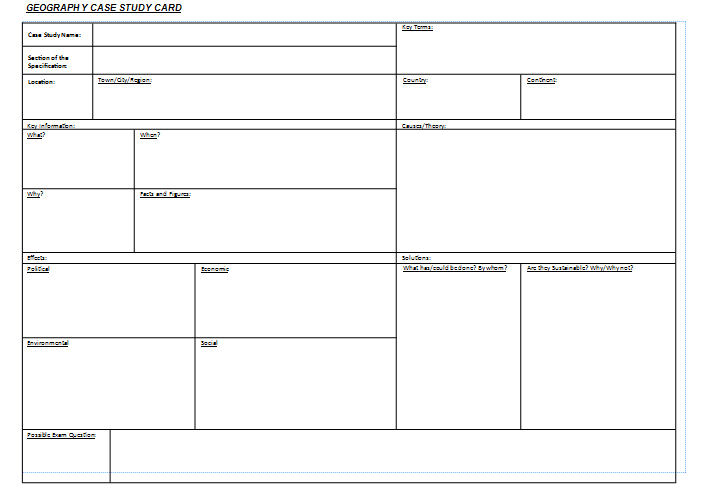 Finished Complete your Evaluation of learning sheet
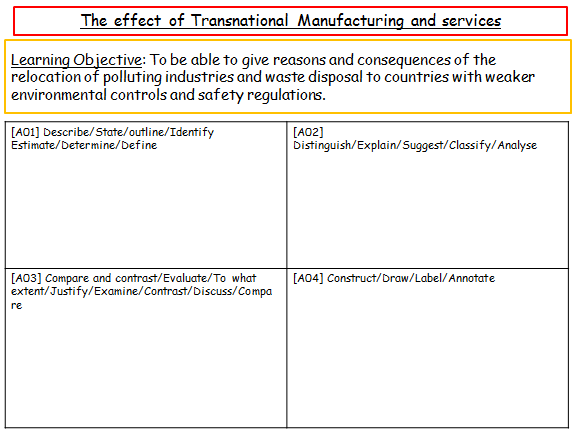 Possible Exam Question
Polluting industries are relocated, away from developed nations, for purely financial reason's Discuss this statement [15 marks]
Case Study China
Learning Objective: To be able to give reasons and consequences of the relocation of polluting industries and waste disposal to countries with weaker environmental controls and safety regulations.
TRANSNATIONAL POLLUTION EVENT
Learning Objective: To describe significant major pollution event, affecting more than one country and analyse the consequences of and responses to this event.
Demo: Define Pollution.                                                             [2 marks]
Pollution
Challenge: What are the three methods exposed to pollutants?
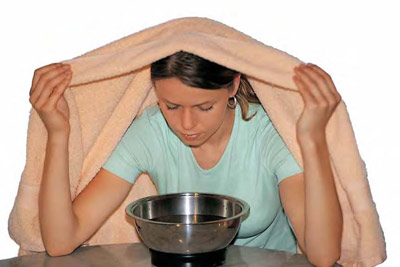 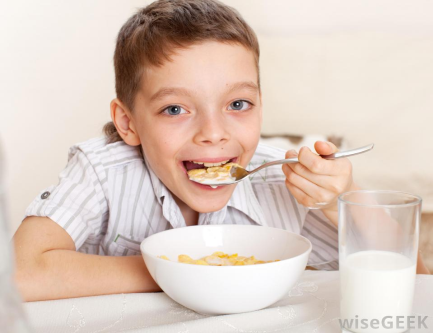 Inhalation
Ingestion
Incidental Pollution a one-off pollution incident
Sustained pollution- pollution that occurs over a significant period of time.
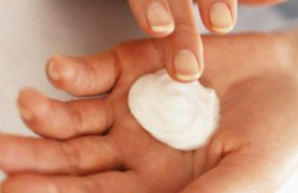 Absorption